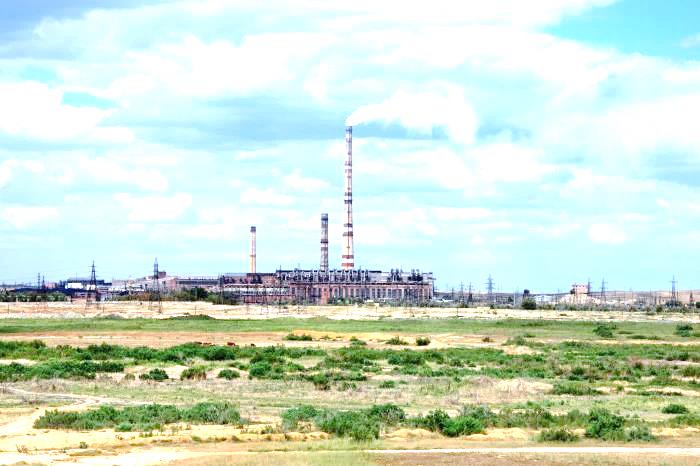 Жезказганская ТЭЦ
 ТОО «Kazakhmys Energy» (Казахмыс Энерджи)

Отчет о деятельности по предоставлению регулируемых услуг за 1 полугодие 2022г
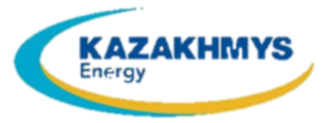 Общая информация о Жезказганской ТЭЦ
Жезказганская теплоэлектроцентраль

Жезказганская ТЭЦ введена в эксплуатацию 
в 1952 году, снабжает электроэнергией и тепловой 
энергии предприятия ТОО «Корпорация Казахмыс», 
расположенные на Жезказганской промплощадке, 
а так же осуществляет отпуск тепловой энергии 
для жилищно-коммунального хозяйства г.Жезказган.
			
2.  Установленная электрическая мощность	     -252  МВт
     Располагаемая электрическая мощность     -252  МВт

3.  Установленная тепловая мощность       -564  Гкал/час
     Располагаемая тепловая мощность       -490  Гкал/час
	
	Состав основного энергетического оборудования :
- установлено 8 котлов высокого давления  типа ТП-10 (ст.№4,5,6,7) Таганрогского котлостроительного завода,ТП-13«Б» (ст.№8,9) Таганрогского котлостроительного завода, БКЗ-220 (ст.№10,11) Барнаульского котлостроительного завода паропроизводительностью 220т/ч. 
- установлено 5 турбины высокого давления типа Т-50/60-8,8 (ст. №4), Т-42-90 (ст. №5), ПТ-50-90 (ст. № 6), ПТ-60-90 (ст. № 7), Т-50/60-8,8 (ст. №8).
В 2018 году введена в эксплуатацию турбина ст. №8 типа Т-50/60-8,8
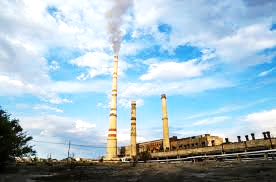 2
Общая информация о Жезказганской ТЭЦ
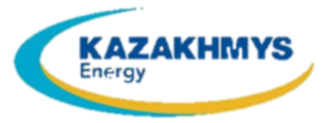 Жезказганская теплоэлектроцентраль осуществляет основные виды деятельности:
           1. Производство тепловой энергии     
           2. Производство электрической энергии 
Кроме того, ЖТЭЦ осуществляет иные виды деятельности, не запрещенные действующим Законодательством.

ЖТЭЦ ТОО «Kazakhmys Energy» (Казахмыс Энерджи) включена в местный раздел Государственного регистра субъектов естественной монополии по Карагандинской области по виду деятельности: производство тепловой энергии.
Действующий тариф на производство тепловой энергии для Жезказганской ТЭЦ ТОО «Kazakhmys Energy» (Казахмыс Энерджи) был утвержден Приказом Департамента Комитета по регулированию естественных монополий и защите конкуренции Министерства национальной экономики РК по Карагандинской области № 22-ОД от 18.02.21г. в качестве чрезвычайной регулирующей меры (ЧРМ) с вводом в действие с 01 апреля 2021г, в размере: 2840,04 тенге/Гкал без учёта НДС, в том числе по группам потребителей: 
      АО «Предприятие тепловодоснабжения» - 1964,62 тенге/Гкал,
      Прочие потребители – 7128,96 тенге/Гкал 
(тарифная смета скорректирована Приказом ДКРЕМ по Карагандинской области № 265-од 26.11.21г.)
  Фактическая себестоимость производства тепловой энергии за 2021г сложилась в размере -   3 947,81   тг/Гкал.
3
Отпуск тепловой энергии потребителям ЖТЭЦ
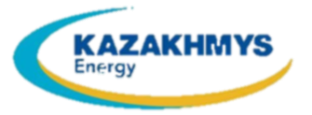 4
Отчет по исполнению  тарифной сметы на услуги 
производства тепловой энергии ЖТЭЦ за 1 полугодие 2022 года
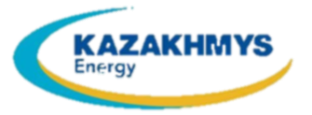 5
Отчет по исполнению  тарифной сметы на услуги 
производства тепловой энергии ЖТЭЦ за 1 полугодие 2022 года
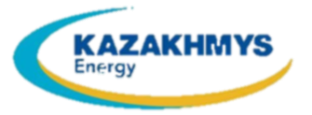 6
Информация о достижении показателей качества и 
эффективности деятельности Жезказганской ТЭЦ за 1 полугодие 2022г.
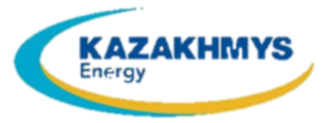 7
Перспективы деятельности ЖТЭЦ
ТОО "Kazakhmys Energy"(Казахмыс Энерджи) на 2022г
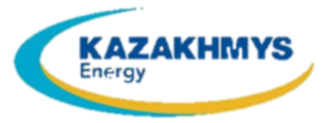 8
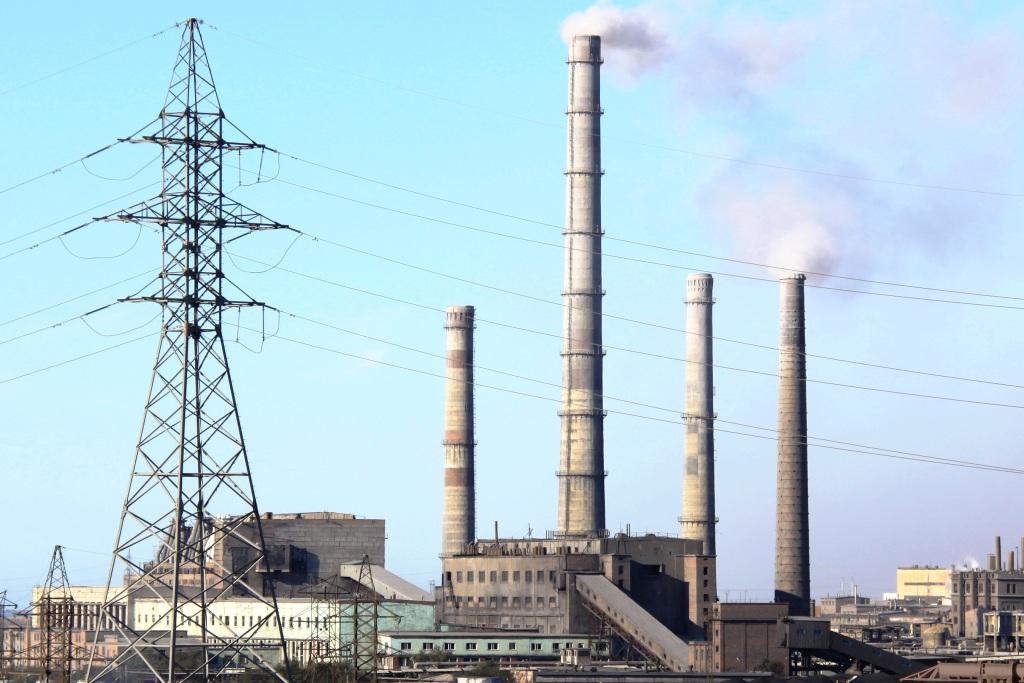 Благодарим 
за внимание!
9